Девочка и физическая                  культура
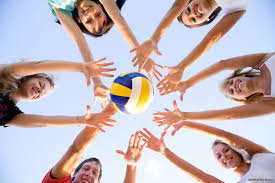 Зиннер Любовь Ильинична
врач педиатр высшей категории
 Детский Центр здоровья ДПО №12 ГП №37
Проблема
Никогда еще проблема низкой двигательной активности детей и подростков не стояла так остро, как сегодня. Это обусловлено многими факторами, не последнее место среди которых занимает всеобщая увлеченность школьников компьютерными играми и общением в социальных сетях.
“Лучшего средства от хвори нет — делай зарядку до старости лет”, — гласит древняя индийская пословица.
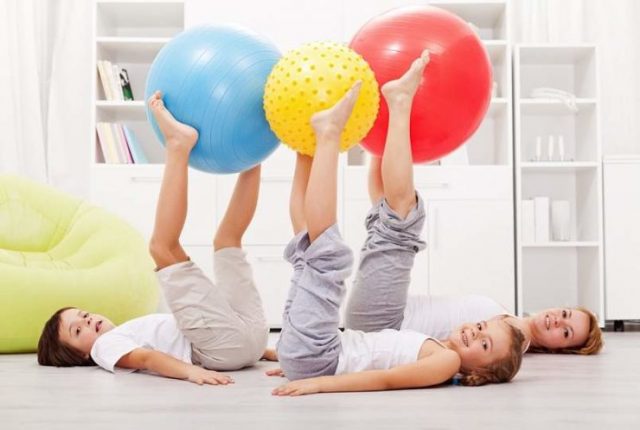 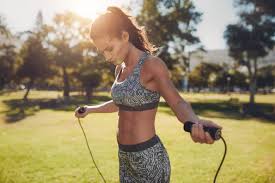 Физкультура — это воспитание культуры тела посредством физических нагрузок и гимнастики
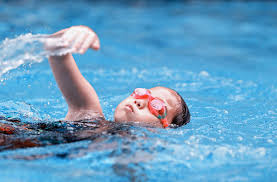 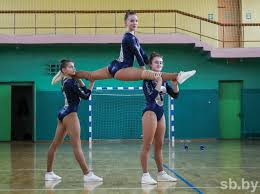 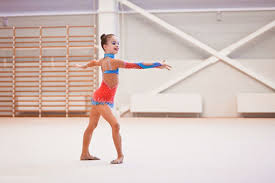 Влияние физических нагрузок на организм человека
Полезность физкультуры для растущего организма неоценима. Молодое тело нуждается не только в стимулировании тканей, которые формируются очень быстро. Физкультура нужна для того, чтобы ребёнок вырос психологически уравновешенной и цельной личностью.
Для нормального физического развития растущему организму необходимо много и разнообразно двигаться!
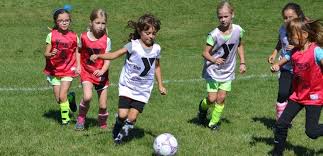 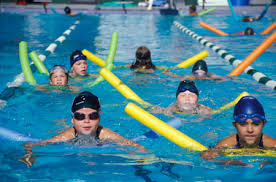 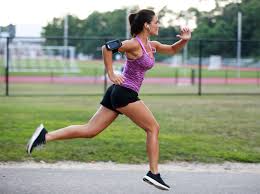 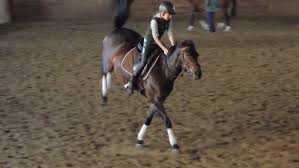 Родители стремятся заполнить жизнь малыша до отказа различными занятиями, спортивными секциями, кружками, курсами!
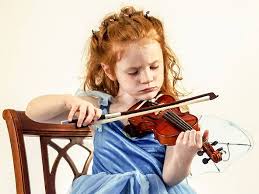 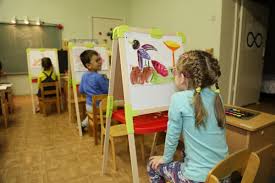 Последствия чрезмерных нагрузок
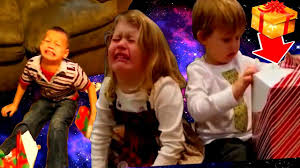 Перевозбуждение;
Чрезмерные  физические нагрузки (профессиональное занятие спортом);
Эмоциональные  нагрузки (соревнования, экзамены, завышенные требования к успеваемости, проблемы в семье и коллективе);
Нарушение ритмов труда и отдыха.
 Все это подавляет работу целой сети эндокринных желёз, в том числе приводит к неправильному развитию яичников и нарушению их функций.
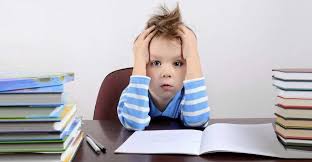 НЕ рекомендовано:
Профессионально    заниматься спортом, излишне увлекаться «мужскими» видами деятельности.
 Не желательно излишне развивать интеллект в ущерб физическому и эмоциональному развитию. 
Девочкам категорически противопоказаны серьёзные соревнования, особенно спортивные
Основная задача– сформировать правильное отношение к физической активности и приучить ребенка к движению с самого детства.
Детям и подросткам (5-17 лет) нужно активно двигаться не менее 60 минут ежедневно, причем большая часть этого времени должна отводиться на аэробные занятия: бег, прыжки, подвижные игры. 
Чем больше времени ребенок двигается, тем больше пользы это приносит его здоровью.
 Упражнениям по развитию скелетно-мышечных тканей (ЛФК, гимнастика, йога, спортивные кружки) нужно уделять внимание не менее трех раз в неделю.
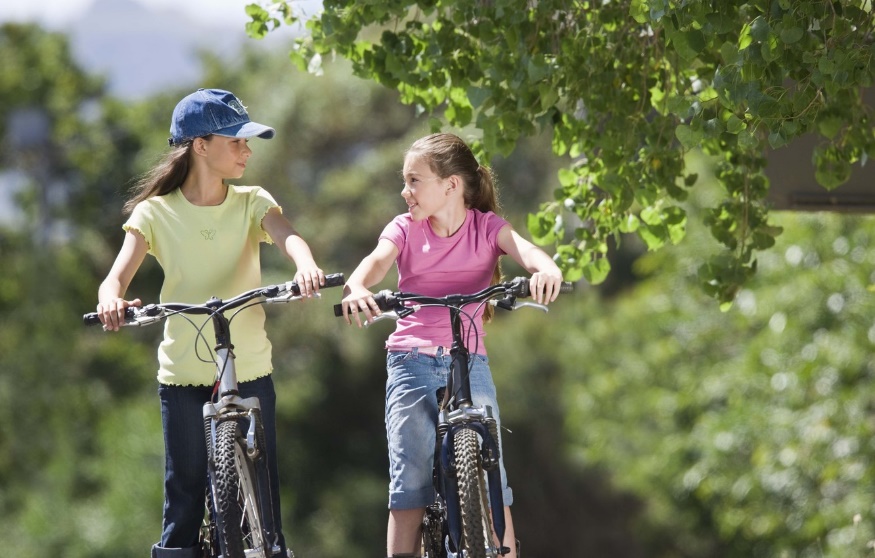 Что необходимо для гармоничного развития девочки:
Утренняя гигиеническая гимнастика; 
Прогулка по дороге в школу (из школы); 
Физкультминутки на уроках, игры и развлечения на переменах; 
Обязательные уроки физкультуры;
 Занятия физическим упражнениями в группах продлённого дня; 
Занятия в физкультурных кружках и спортивных секциях; 
Физкультурно-оздоровительные занятия в выходные дни и во время каникул;
Развитие мелкой моторики (традиционно «женские» вещи: вышивка, вязание, рисование, шитьё, бисероплетение, лепка, каллиграфия и т.д.)
СПАСИБО ЗА ВНИМАНИЕ